EVALUATING A TARGETED UNIVERSITY EQUITY INITIATIVE
Dr Jenny Neale
Victoria University of Wellington
New Zealand
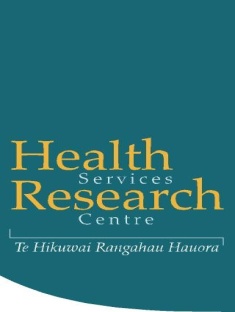 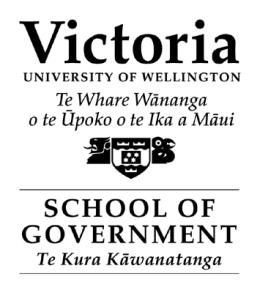 Context
Knowing that attrition is greatest in the first year does not, in itself, tell us what institutions can do during that year to enhance the likelihood of persistence and degree completion.  For that we have to know about the different types of learning which arise in the university and the forces which shape those learnings 
    (Tinto, 1995, p.2).
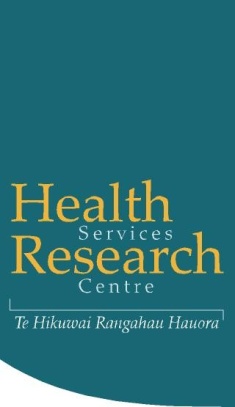 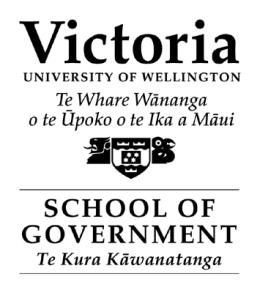 cont.
Importance of retention strategies to enable students from under-represented groups to successfully complete their studies
In the NZ context applies to Maori and Pasifika students (MPI)
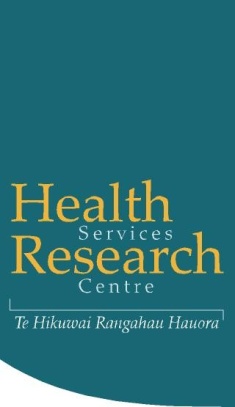 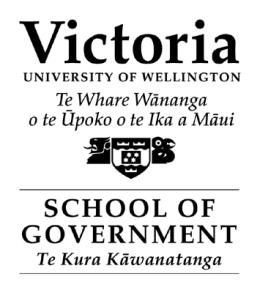 North American Experience
Academic and social support provided by those with whom students can identify is seen to be crucial
Dealing with an adverse climate
Negative implications of associating minority programmes with remedial action
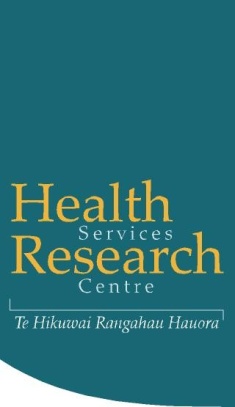 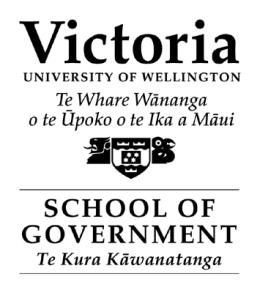 Australian Experience
Students studying in professional disciplines see university study as important for job preparation
Engagement with 1st year students in small groups a key to retention
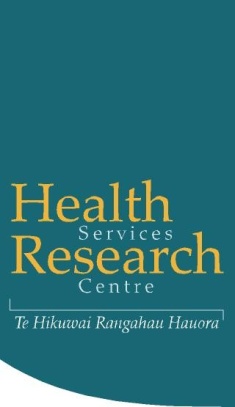 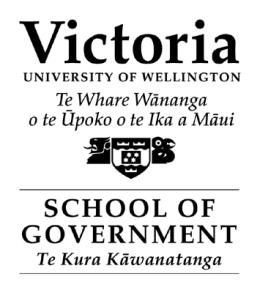 New Zealand Experience
Environment
Support
Addressing problems vs ‘fix the student’
Supplementary or mainstreaming of tutorials
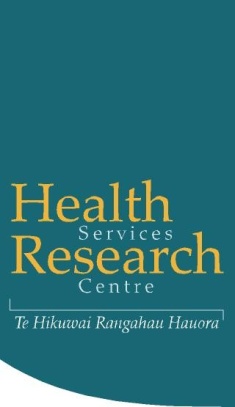 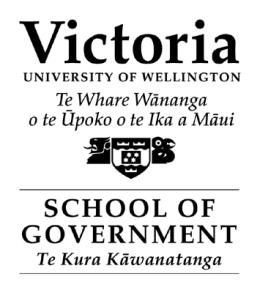 MPI Tutorials
an equity initiative to meet VUW’s strategic goals around the retention and achievement of Maori and Pacific students
In the Faculty of Commerce and Administration (FCA) offered as an option for MPI students in large 1st year classes
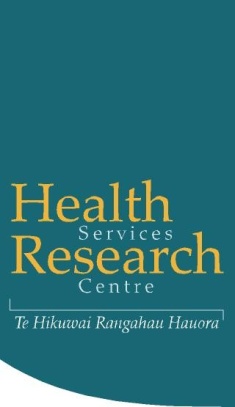 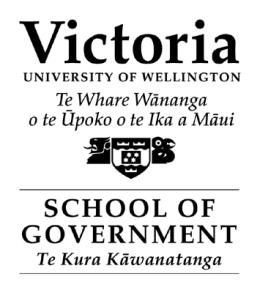 Evaluation Method
Meeting with admin staff associated with MPI tutorials
Five MPI tutorial group interviews
Individual interviews with four tutors and 18 students
Email survey of 1st year MPI students in the  Victoria Management School to which 18 students responded (15% response rate).
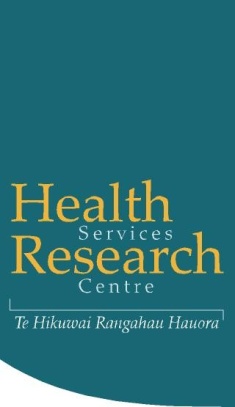 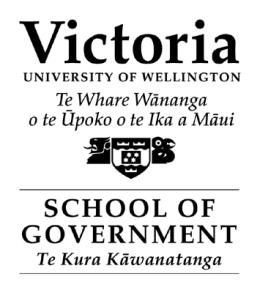 Results
Role modeling is an important aspect. Students feel they can approach me more easily than a lecturer because they identify with you         
    [MPI tutor]
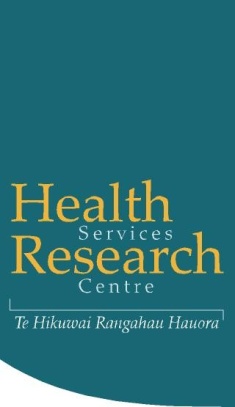 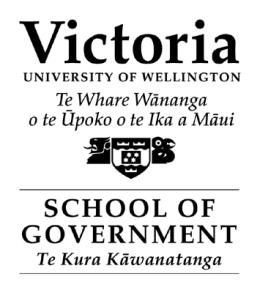 Making the choice
I felt confident that the MGMT tutorials were enough for me to learn appropriately.
I’ve always chosen mixed tuts before as MPI students can be too shy to reply and it’s good to have the different ideas others bring in but this one [MPI] is fine.
[Its] less intimidating as there are very few MPI students & it’s good to have somewhere where our culture is understood
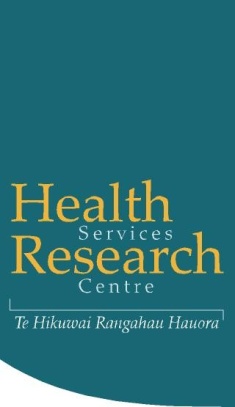 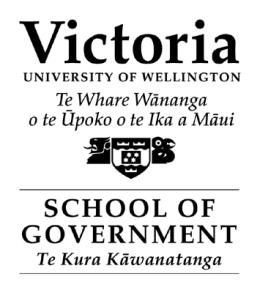 What makes a ‘good’ tutorial
The tutor answers questions that we don't know and provides more information on the materials that are difficult to understand. 
Being able to interact in discussions with fellow students enabled me to process & learn clearly what we were talking about in the tutorial. 
When they don’t have a proper structure but you have to go it’s not a learning experience
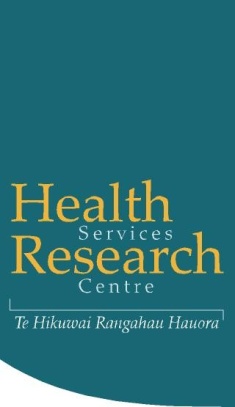 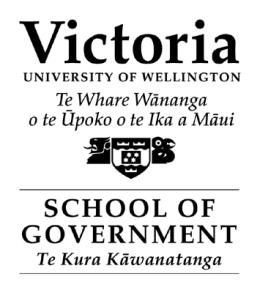 Issues
The only thing I don’t like is that [tutor] will have to usually go over all the content in a lot of depth, even parts not that important, because a lot of people will not have prepared.
In my mainstream tutorial people put up their hands to answer a question and when the tutor gets the right answer they move on so not everyone contributes
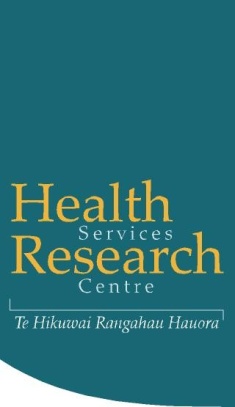 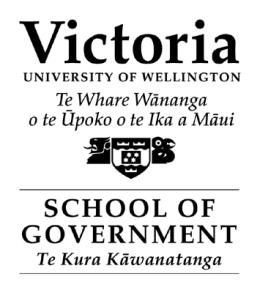 What the tutors say
Because they are a minority there is an assumption they are less able so may feel judged therefore more nervous in case they are wrong  
The 1st year can be reasonably isolating, even though there are tons of students. In terms of establishing friendships it’s beneficial if students are in the same tut as well as in the same lecture stream.
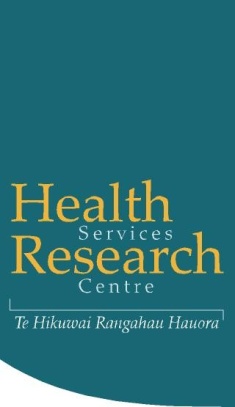 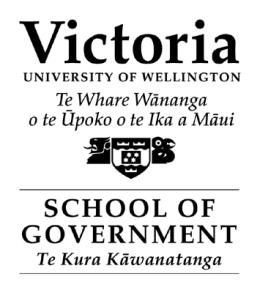 Suggested improvements
Worksheets or discussion topics set for tutorials
MPI tutorials at more popular times
Emphasise that they are NOT remedial
Possibility of an MPI contact person for 2nd and 3rd years
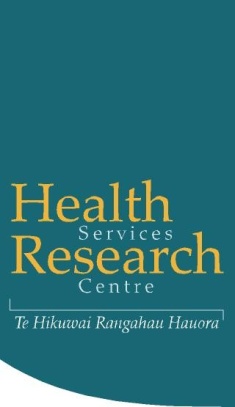 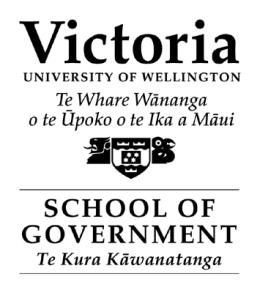 Conclusions
MPI tutorials generally meeting the needs for which they were established
May be useful to monitor the statistics relating to MPI students who attend MPI tutorials 
MPI tutorials for a particular cohort as part of the mainstream
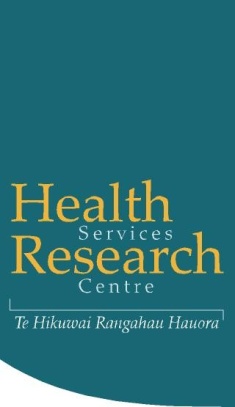 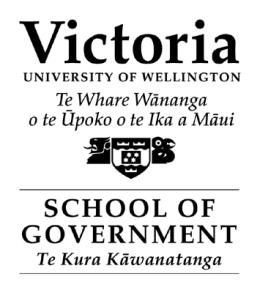 Thank you

The information presented here comes from a larger report to the Deputy Dean, Faculty of Commerce and Administration, Victoria University of Wellington
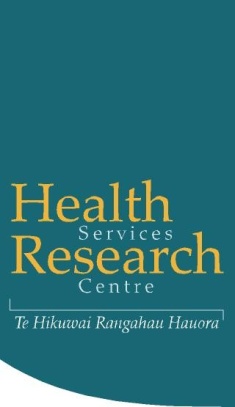 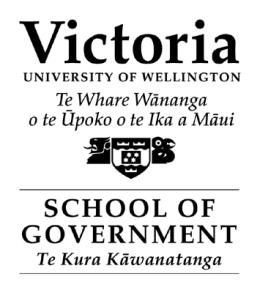